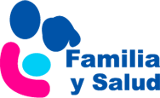 La actividad física entre 1 y 3 años: aprendiendo con todos los sentidos
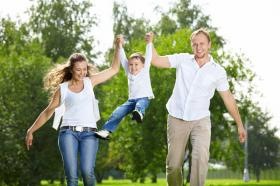 Esther Serrano Poveda. Pediatra
www.familiaysalud.es
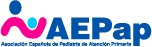 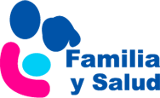 Objetivos actividad física en edad preescolar
Es lo que se llama “Juego activo”

Aprender 
Experimentar
Descubrir el mundo
Interactuar con otros niños o adultos
Disfrutar
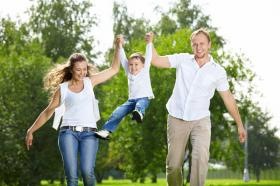 www.familiaysalud.es
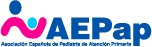 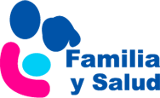 ¿Qué se trabaja durante el juego?
El sentido del equilibrio
La coordinación
La fuerza y resistencia de brazos y piernas
Habilidades como la negociación, liderar u obedecer, inventar reglas y decidir cómo aplicarlas.
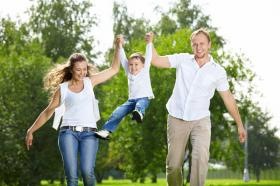 www.familiaysalud.es
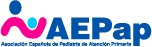